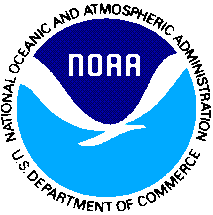 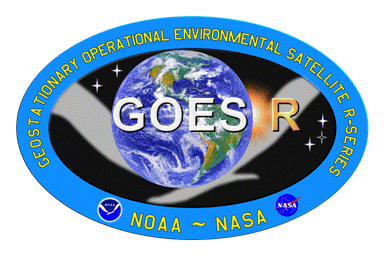 17th GHRSST Science Team Meeting 6-10 June 2016, Washington D.C., USA
NOAA ACSPO Himawari-8 SST Product

Sasha Ignatov

Maxim Kramar, Boris Petrenko, Prasanjit Dash*, 
Yury Kihai, Irina Gladkova, Xingming Liang, Yanni Ding

NOAA; GST Inc; CCNY; CIRA (*now with EUMETSAT)


Support by US GOES-R and NOAA PSDI
6 June 2016
NOAA ACSPO H8 SST
1
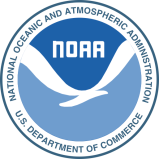 NOAA SST Algorithms and Products
NOAA pioneered SST regression algorithms..
1970/80s: Multi-Channel SST (MCSST)
1990s: Non-Linear SST (NLSST)
.. and operational SST products
1981: Polar (from NOAA-7/AVHRR2)
1999: Geo (from GOES-8/Imager)
Historically, the polar and geo SST systems at NOAA have evolved independently and diverged over time
Currently, NOAA is consolidating SST processing under the ACSPO (Advanced Clear-Sky Processor for Ocean) Enterprise System
The objective is to facilitate data production (Management / Research & Development / Operations/ Maintenance/ Cost), monitoring and use (unified formats/ performance/ archives/..)
6 June 2016
NOAA ACSPO H8 SST
2
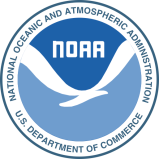 ACSPO SST from Himawari-8 (H8) AHI
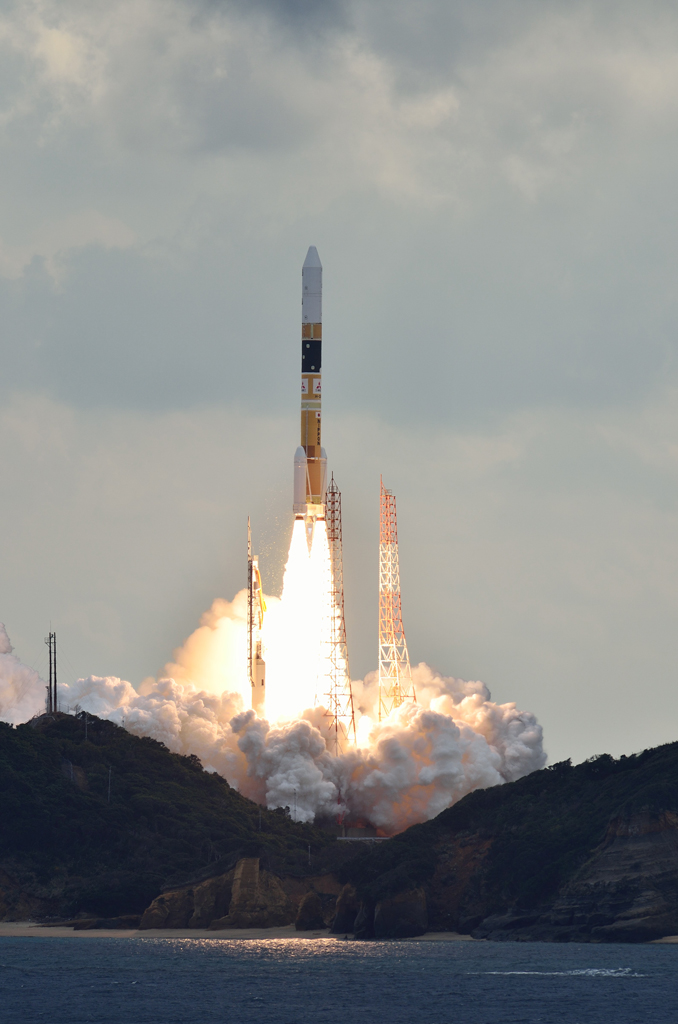 Himawari-7 (MTSAT2) SST was produced by the NOAA heritage geo system
At the same time, ACSPO Team worked on GOES-R SST Algorithm (will launch in Oct 2016)
H8 launched in Oct 2014 with AHI sensor onboard  (AHI is a sister sensor to GOES-R ABI)
NOAA management asked us to produce AHI SST using ACSPO system
to replace the H7 SST in the NOAA geo-polar blended
H8 SST was also viewed as GOES-R risk reduction
6 June 2016
NOAA ACSPO H8 SST
3
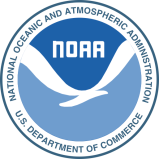 ACSPO H8 SST
Current Status  
1 Jul 2015: Experimental ACSPO L2P SST (10min, swath projection) produced, 46 GB/day
L2P files and AHI vs. VIIRS images available online ftp://ftp.star.nesdis.noaa.gov/pub/sod/sst/acspo_data/l2/ahi/   
Data from 1 Apr 2015 monitored in SQUAM www.star.nesdis.noaa.gov/sod/sst/squam/GEO/ along with NOAA H7 and JAXA H8 SSTs 
4 Dec 2015: AACSPO SST assimilated into geo-polar blended (hourly; 5/6 granules not used) 


Ongoing Work
Generate 1hr H8 L2C/L3C (4-6GB/day) and archive
Improve clear-sky mask based on pattern recognition and generate thermal fronts product
Revisit SST algorithm, ensure  sensitivity = 1
Support GOES-R Algorithm & Cal/Val (Oct’2016)
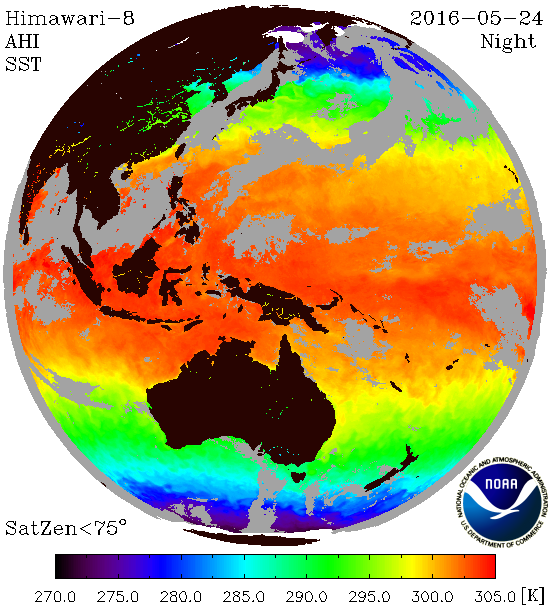 6 June 2016
NOAA ACSPO H8 SST
4
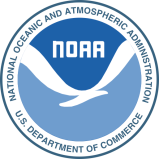 AHI/ABI Bands
20 July 2015
SQUAM and iQuam
5
[Speaker Notes: Specific for nesdis]
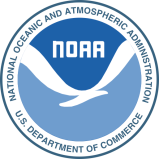 GOES-R/ABI Himawari/AHI SST Bands
Temporal AHI Sampling: 10min
Spatial resolution in IR bands (at nadir): 2 km
6 June 2016
NOAA ACSPO H8 SST
6
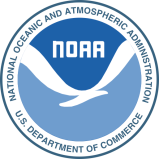 ABI/AHI SST Bands
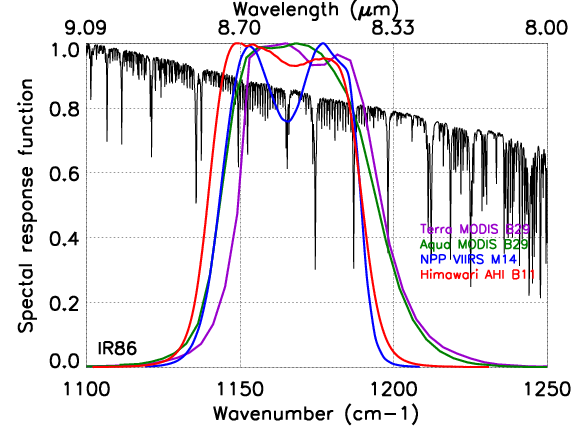 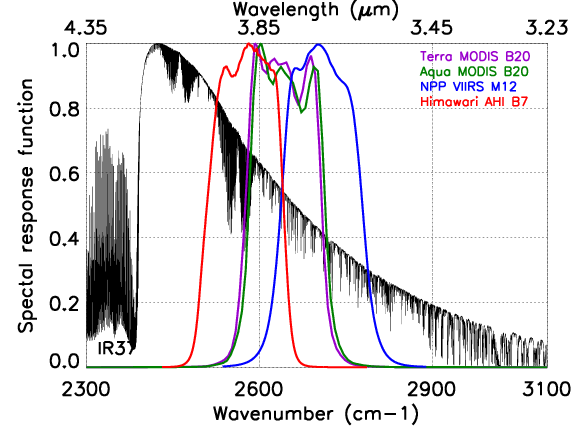 IR37
IR86
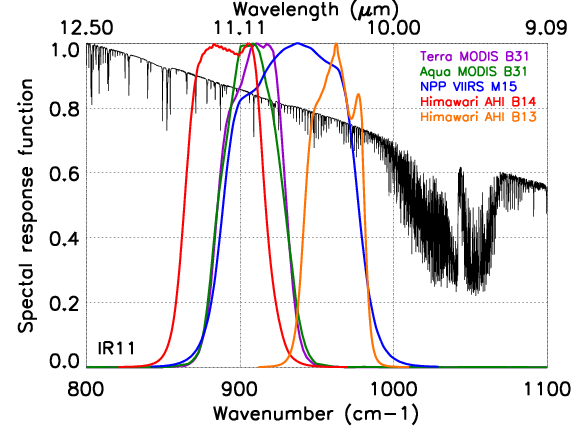 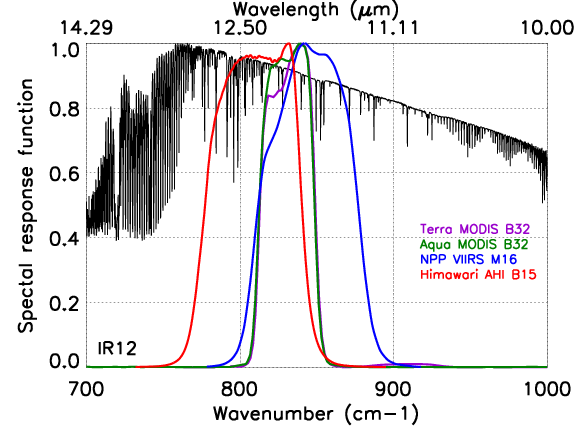 IR10
IR11
IR12
Three bands in the longwave IR (vs. 2 on polar sensors) + 8.6 µm band
The 3.9 band is shifted to longwave and covers two N2O absorption lines
6 June 2016
NOAA ACSPO H8 SST
7
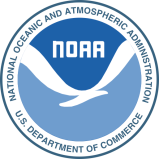 ACSPO Algorithms
20 July 2015
SQUAM and iQuam
8
[Speaker Notes: Specific for nesdis]
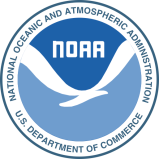 ACSPO AHI Algorithms
ACSPO Clear-Sky Mask (Petrenko et al., JTECH, 2010)
Current ACSM is “in-pixel” (with the exception of spatial uniformity test)
Somewhat overly conservative (especially in dynamic and coastal areas)
Analyses of spatial / temporal context underway to improve coverage

ACSPO Single-Sensor Error  Statistics (SSES; Petrenko et al, JTECH, 2016)
SSES derived against in situ data with piece-wise regressions as a function of Fisher distance
Correction for SSES biases improves consistency with in situ data                  (NB: monitored in SQUAM and shown here are non-SSES bias corrected)
We recommend to SSES-bias correct for the use in L4s blending with in situ    and aiming at foundation SST (e.g., CMC, OSTIA, GAMSSA, Reynolds)

SST algorithm: Regression vs. Drifters/Trop. Moorings (Petrenko et al, JGR 2014)
OSI-SAF-like algorithms (which focus on VZA dependencies) are employed in ACSPO, as opposed to MODIS/PF-like (which focus on water-vapor correction)
Unlike polar algorithms (stratified by day/night), one H8 algorithm is used
The shortwave 3.9 µm band is not used in the regression
6 June 2016
NOAA ACSPO H8 SST
9
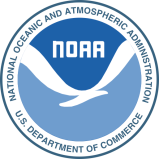 AHI SST Algorithm
TS = a0 + a1T10.4 + a2(T10.4 – T12) + [a3(T10.4 – T8.6) + a4(T10.4 – T11.2)]Sθ +
			+ [a5(T10.4 – T8.6) + a6(T10.4 – T11.2) + a7(T10.4 – T12.4)]TS0

T8.6, T10.4, T11.2, T12.4 		observed BTs at 8.6, 10.4, 11, and 12.4 μm
S θ=1/cos(θ) 		where θ is the satellite view zenith angle
TS0				first guess SST (in °C) (CMC L4)
a		 		regression coefficients (estimated from matchups)

The ACSPO SST is anchored to buoys  it is sub-skin (not biased -0.17K)

Currently, only SSTs with QL=5 are recommended to users and used in SQUAM. 
(Per G16 recommendation, work is underway to revisit – see Petrenko et al. poster)
Single SST equation is used for AHI (unlike polar algorithms, which use different equations at night and during the daytime)
This minimizes SST and clear-sky mask discontinuities in the terminator zone and facilitates analysis of the diurnal cycle
The AHI 3.9 μm band proved inefficient for SST retrievals and is not used in the SST algorithm (apparently, it was shifted back to 3.7 µm on ABI – need to verify)
6 June 2016
NOAA ACSPO H8 SST
10
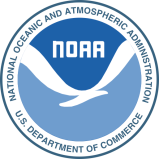 Evaluation of H8 SSTs in SQUAM

www.star.nesdis.noaa.gov/sod/sst/squam/GEO/
20 July 2015
SQUAM and iQuam
11
[Speaker Notes: Specific for nesdis]
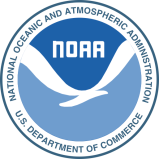 VAL BIAS wrt. iQuam Drifters + Tropical Moorings
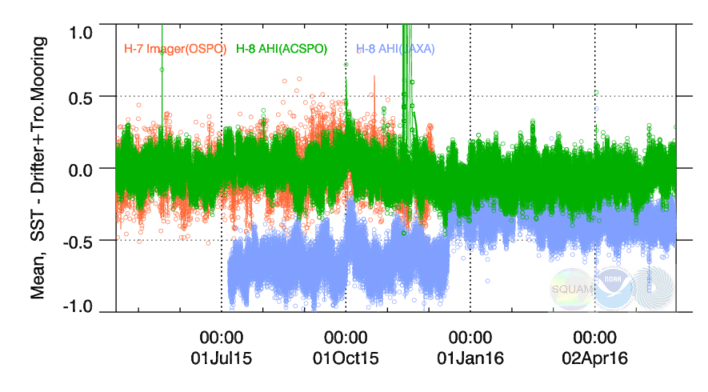 NOAA Heritage H7
NOAA ACSPO H8
JAXA H8
JPSS/H8 specs: ±0.2K
Each data point: H8 = 10min L2P granule; H7 (ended 4 Dec 2015) = 1 hr
ACSPO H8 SST is close to meeting JPSS and H8 specs. Tighter than H7 SST
JAXA H8 SST is a skin product. -0.17K bias is expected. JAXA changed algorithm in Dec 2015. Remains biased ~-0.15K cold (on the top of the expected -0.17K bias)
6 June 2016
NOAA ACSPO H8 SST
12
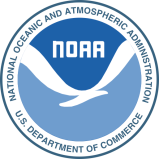 VAL SD wrt. iQuam Drifters + Tropical Moorings
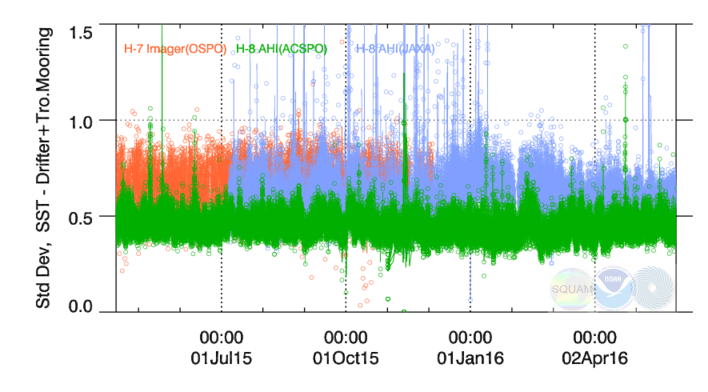 JPSS/H8 specs: 0.6K
NOAA Heritage H7
JAXA H8
NOAA ACSPO H8
SD smaller at night when skin SST closer to bulk buoy, and larger during daytime
H8 ACSPO SDs range from ~0.4K (Night) to ~0.6K (Day). Close to JPSS/H8 specs
SDs for H8 ACSPO are smaller than for the NOAA heritage H7 and H8 JAXA SSTs. Outliers in JAXA SSTs reduced in 2016
6 June 2016
NOAA ACSPO H8 SST
13
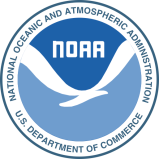 Clear-Sky Coverage in the H7/H8 SST Products
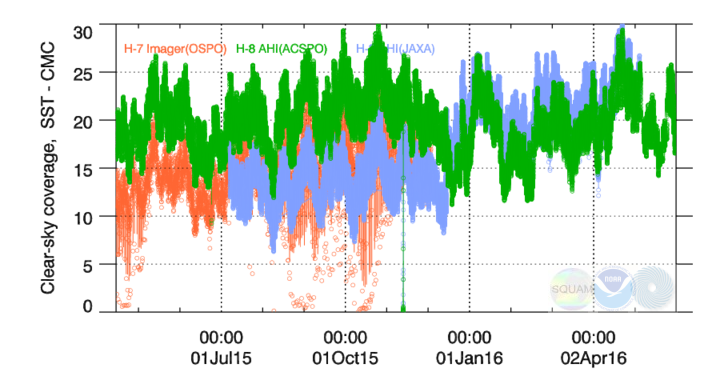 NOAA Heritage H7
NOAA ACSPO H8
JAXA H8
H8 ACSPO Clear-Sky Coverage exceeds NOAA H7 and initial JAXA H8 
After fixes in Dec 2015, JAXA coverage is comparable to ACSPO
Large-scale variations in clear-sky fraction occur in sync in the three products, and are likely due to real changes in cloud coverage over the Himawari domain
6 June 2016
NOAA ACSPO H8 SST
14
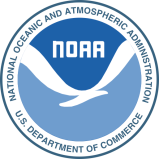 Ongoing Work – 1: 

Ensure Sensitivity to true SST = 1;
Accurately Resolve 
Diurnal Cycle & Spatial Gradients
20 July 2015
SQUAM and iQuam
15
[Speaker Notes: Specific for nesdis]
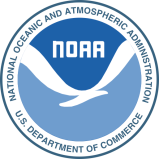 Diurnal Cycle in Retrieved SST Averaged over FD
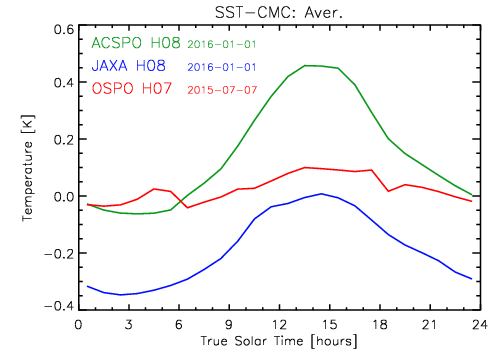 Sensitivity to true SST (Merchant et al., GRL 2009) matters! 
Should we output sensitivity in GDS2?
The ACSPO, JAXA, and H7 systems all run RTM, so the “sensitivity infrastructure” is there
The shape of the diurnal cycle: Similar between H8 ACSPO and JAXA, noisy in H7
ACSPO (& H7) SSTs agree with CMC at night as expected, and deviate during daytime 
At night, JAXA SST is biased -0.3K cold (-0.17K expected, -0.15K unexplained).
During daytime, JAXA and ACSPO are offset by -0.45K
Diurnal amplitudes are ~0.55K in ACSPO H8; ~0.35K in JAXA; 0.15K in H7
6 June 2016
NOAA ACSPO H8 SST
16
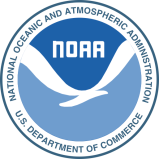 Diurnal Cycle in Retrieved SST Averaged over FD
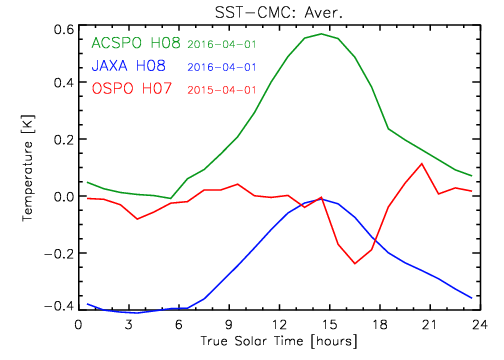 Sensitivity to true SST (Merchant et al., GRL 2009) matters! 
Should we output sensitivity in GDS2?
The ACSPO, JAXA, and H7 systems all run RTM, so the “sensitivity infrastructure” is there
The shape of the diurnal cycle: Similar between H8 ACSPO and JAXA, noisy in H7
ACSPO (& H7) SSTs agree with CMC at night as expected, and deviate during daytime 
At night, JAXA SST is biased -0.3K cold (-0.17K expected, -0.15K unexplained).
During daytime, JAXA and ACSPO are offset by -0.45K
Diurnal amplitudes are ~0.55K in ACSPO H8; ~0.35K in JAXA; 0.15K in H7
6 June 2016
NOAA ACSPO H8 SST
17
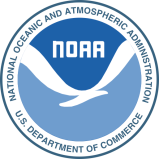 OSTIA Diurnal and ACSPO wrt CMC,Himawari-8 AHI, 8 January 2016, 5:00 UTC (Day)
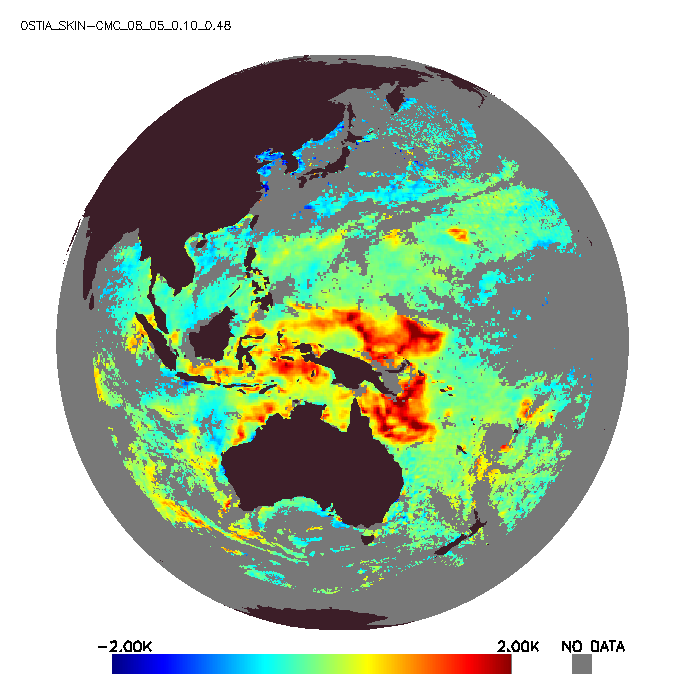 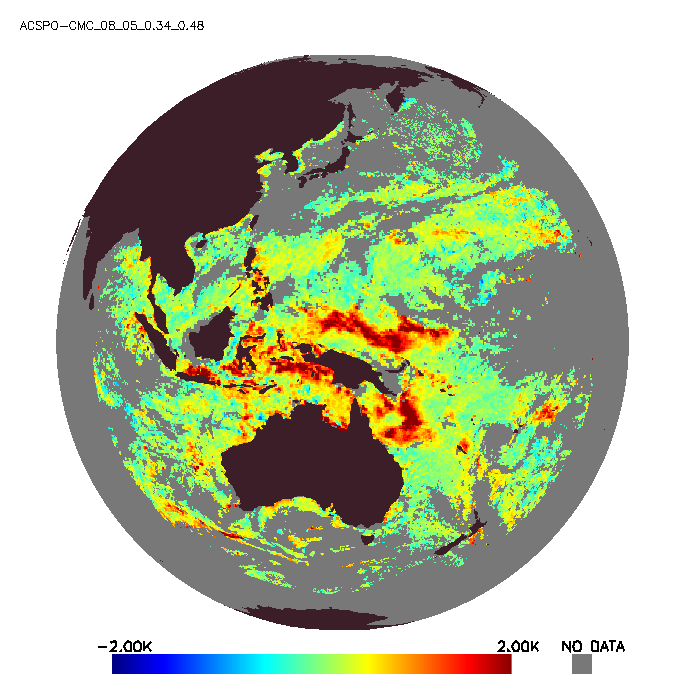 OSTIA_SKIN – CMC:  Bias=0.10 K, SD=0.48 K
ACSPO_SUBSKIN – CMC:  Bias=0.34 K, SD=0.48 K
OSTIA_SKIN and ACSPO_SUBSKIN show different yet similar global biases with respect to CMC
OSTIA_SKIN is -0.24K colder (-0.17K comes from “skin”). Two products show close global SDs
6 June 2016
NOAA ACSPO H8 SST
18
Thanks to UKMO James While, Matt Martin, Chongyuan Mao
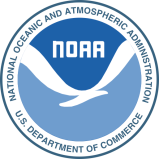 Bias & SD in OSTIA and ACSPO – CMC SSTHimawari-8 AHI, 1-15 January 2016
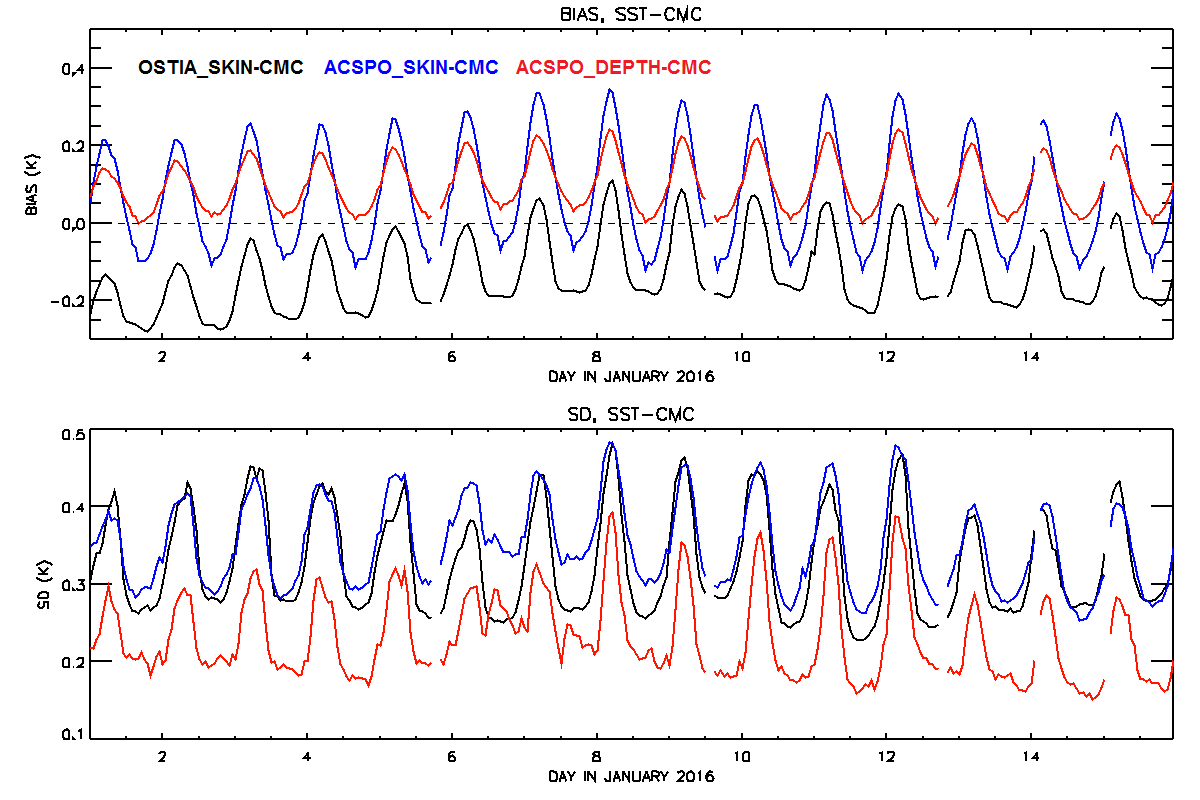 (ACSPO_DEPTH = ACSPO_SUBSKIN – SSES bias)
Diurnal cycle in all products suppressed (function of UTC rather than local time). OSTIA_SKIN: Biased ~-0.17K cold wrt CMC, as expected. ACSPO_subsin: ~50% more diurnal warming than OSTIA_SKIN 
ACSPO_DEPTH is closest to CMC at night and least affected by diurnal warming
6 June 2016
NOAA ACSPO H8 SST
19
Thanks to UKMO James While, Matt Martin, Chongyuan Mao
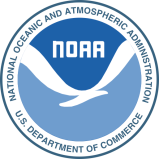 Ongoing Work – 2: 

Use Pattern Recognition to 
Improve Coverage in Dynamic Areas
and Derive Thermal Fronts
20 July 2015
SQUAM and iQuam
20
[Speaker Notes: Specific for nesdis]
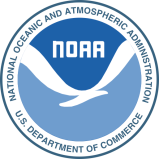 H8 AHI SST, 28 May 2016 @16:10UTC
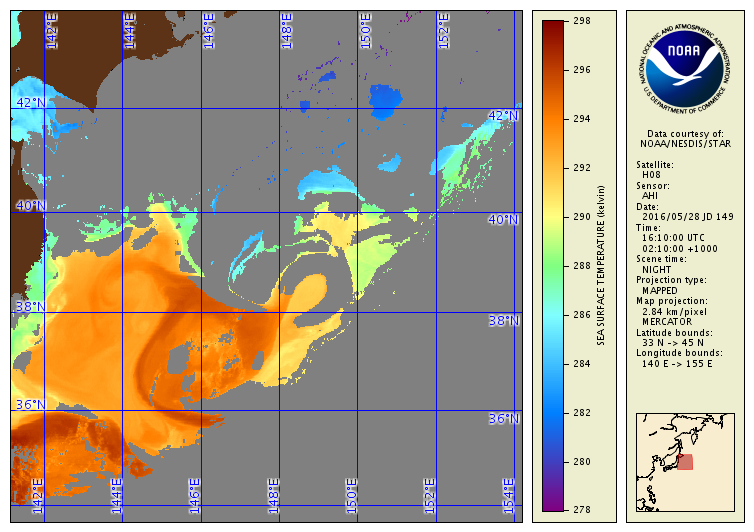 ACSPO Clear-Sky Mask is overly conservative
Future version of ACSPO will utilize pattern recognition to fix this for VIIRS
Next step will be implementation of pattern recognition to H8 SST
ACSPO Clear-Sky Mask overly conservative
www.star.nesdis.noaa.gov/sod/sst/arms/
6 June 2016
NOAA ACSPO H8 SST
21
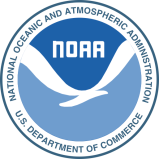 S-NPP VIIRS SST, 28 May 2016 @16:10UTC
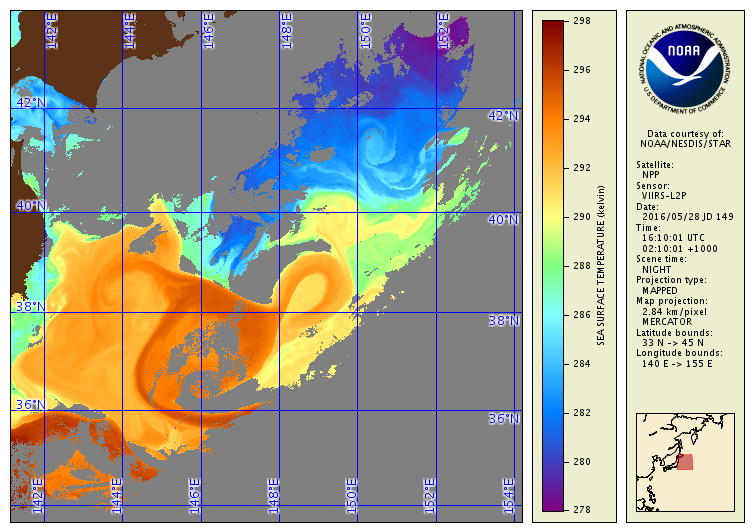 ACSPO Clear-Sky Mask is overly conservative
Future version of ACSPO will utilize pattern recognition to fix this for VIIRS
Next step will be implementation of pattern recognition to H8 SST
ACSPO Clear-Sky Mask overly conservative
www.star.nesdis.noaa.gov/sod/sst/arms/
6 June 2016
NOAA ACSPO H8 SST
22
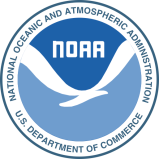 Ongoing Work – 3:
 
Use Temporal Context to 
Increase SST Domain, Reduce Noise,
and Generate L2C/L3C Product
20 July 2015
SQUAM and iQuam
23
[Speaker Notes: Specific for nesdis]
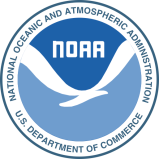 L2C (“Collated in Time”) AHI SST Product: 1 hr
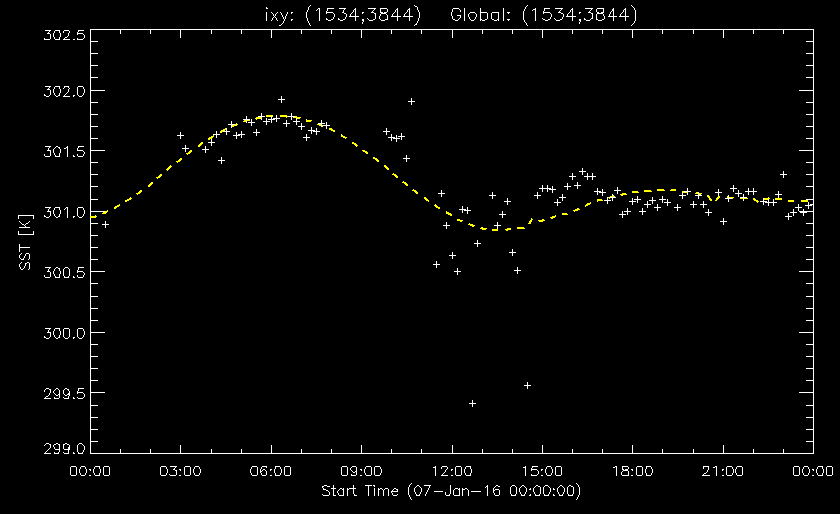 White crosses:	ACSPO L2P SST clear-sky pixels
Yellow line:	Reconstructed SST
Cyan arrows: 	The proposed L2C Product (1hr; collated in time)
6 June 2016
NOAA ACSPO H8 SST
24
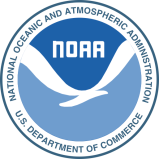 L2C “Collated” AHI SST Product
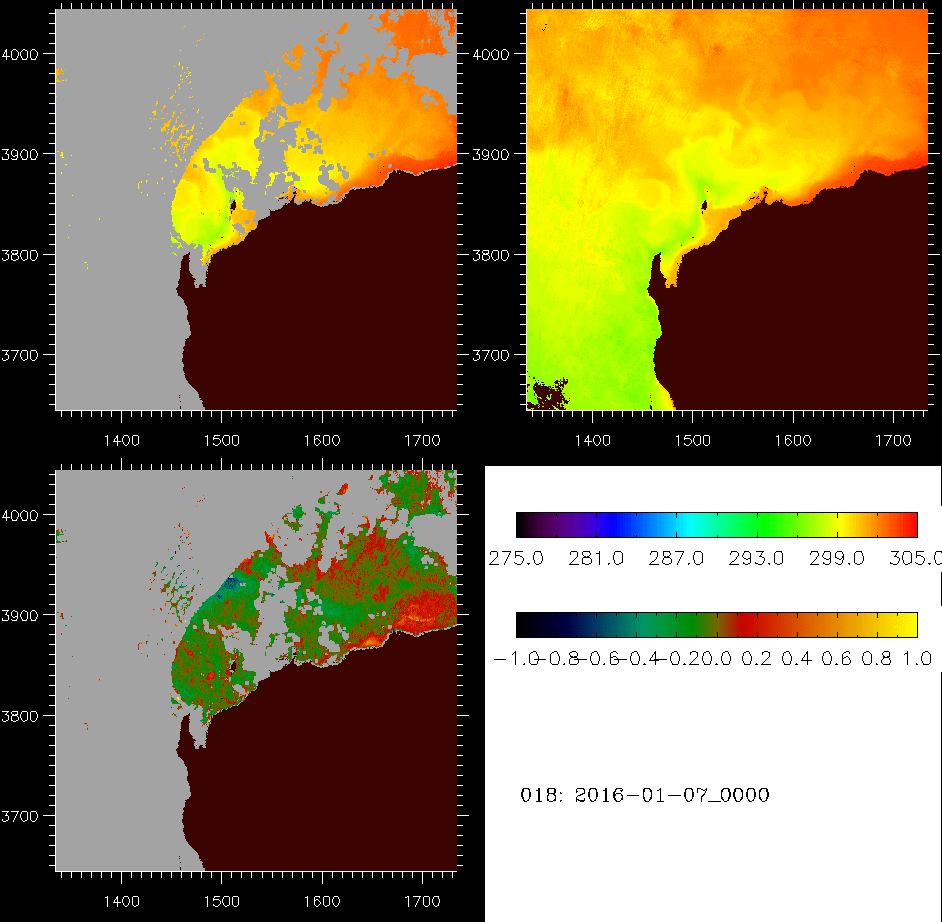 The users cannot use 10min data and the archives cannot archive, due to large size
The L2C product will reduce the data volume to ~6GB/day (from 45 GB/day in L2P)
L2C: in original swath projection but collated in time (reported @1hr not 10min)
The “temporal noise” will be reduced by fitting a smooth curve through cloud free data
Many cloud gaps will be filled “from temporal context” (but areas with persistent cloud will still remain data void)
L2P AHI SST
L2C AHI SST
L2C – L2P
6 June 2016
NOAA ACSPO H8 SST
25
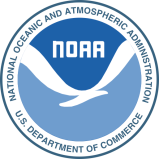 Summary
NOAA ACSPO H8 SST Product
Successfully replaced the H7 SST as input in geo-polar blended
Risk reduction exercise for GOES-R 

Product performance
Meets formal NOAA requirements for accuracy (±0.2K) and precision (0.6K)
Realistically resolves SST diurnal cycle
Improves upon NOAA heritage H7 SST (improved sensor, algorithms)
Compares favorably with JAXA H8 product

Work ahead
Derive L2C/L3C of reduced size & archive
Revisit SST algorithm, ensure sensitivity to true SST = 1
Implement pattern recognition algorithms, derive thermal fronts

Support launch of GOES-R in October 2016
6 June 2016
NOAA ACSPO H8 SST
26
[Speaker Notes: Specific for nesdis]